TOÁN
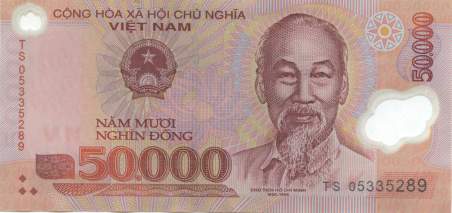 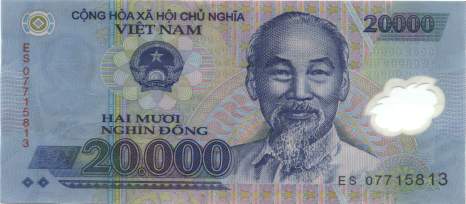 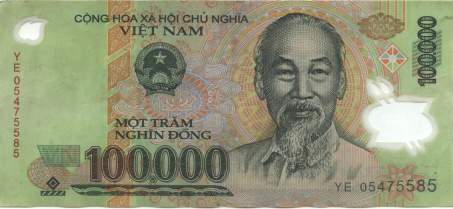 MỤC TIÊU BÀI HỌC
Khi học xong bài này các em sẽ :
Nhận biết các tờ giấy bạc 20 000 đồng,  
50 000 đồng, 100 000 đồng
Bước đầu biết đổi tiền
Biết làm tính trên các số với đơn vị là đồng
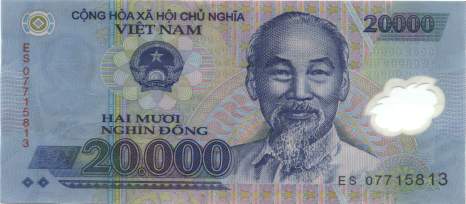 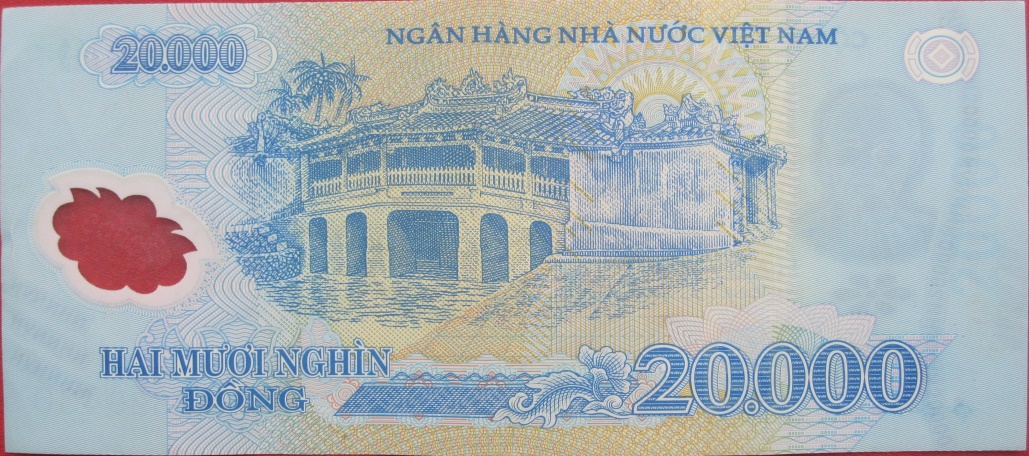 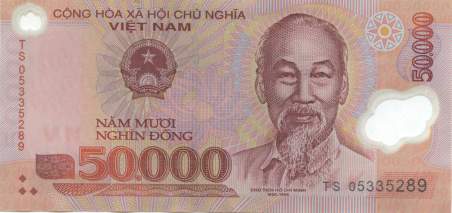 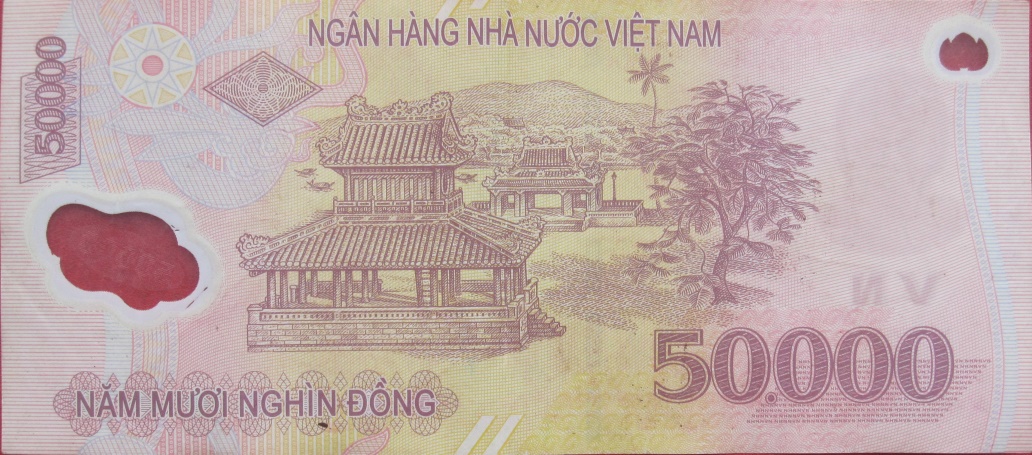 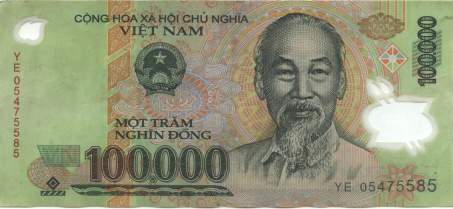 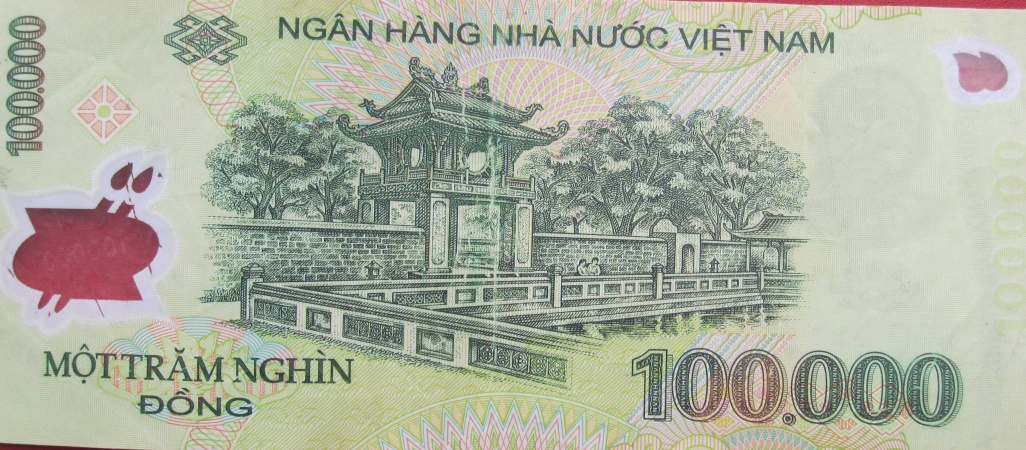 Kết luận :

1/ Các tờ giấy bạc trên có trị giá là hai mươi nghìn đồng, năm mươi nghìn đồng , một trăm nghìn đồng .

2/ Tờ hai mươi nghìn đồng có màu xanh lam đậm .
    Tờ năm mươi nghìn đồng có màu nâu tím đỏ .
    Tờ một trăm nghìn đồng có màu xanh lá cây đậm .
Sự giống nhau và khác nhau của các tờ giấy bạc
* Giống nhau:
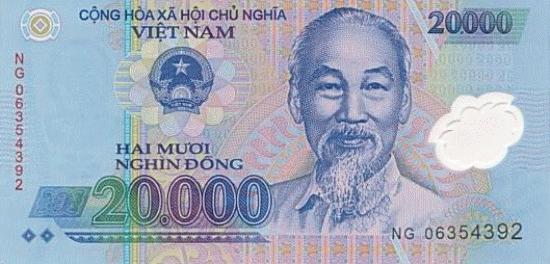 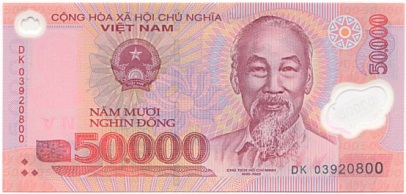 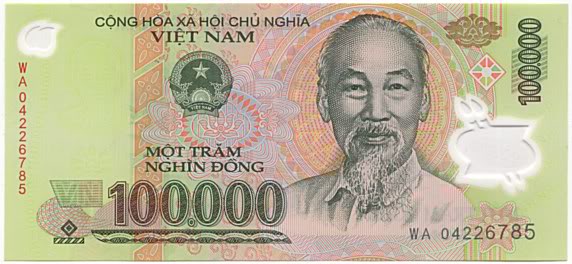 Mặt phải đều có dòng chữ Cộng hòa xã hội chủ nghĩa Việt Nam, có quốc huy, có chân dung Bác Hồ, có mệnh giá của tờ giấy bạc, có số seri.
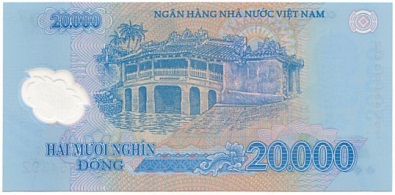 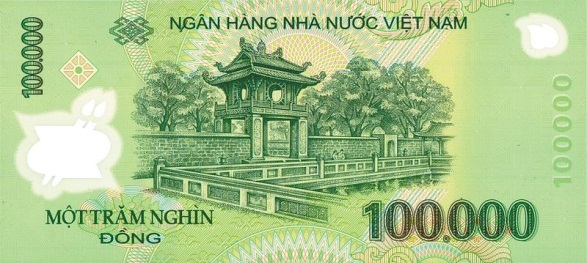 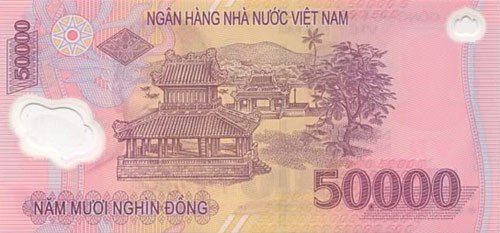 Mặt trái có dòng chữ Ngân hàng Nhà nước Việt Nam.
* Khác nhau:
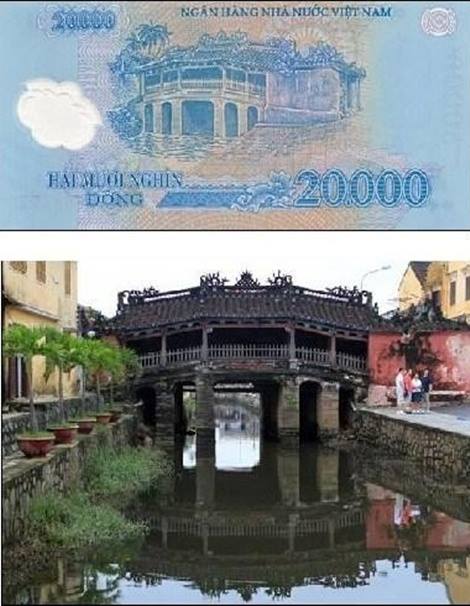 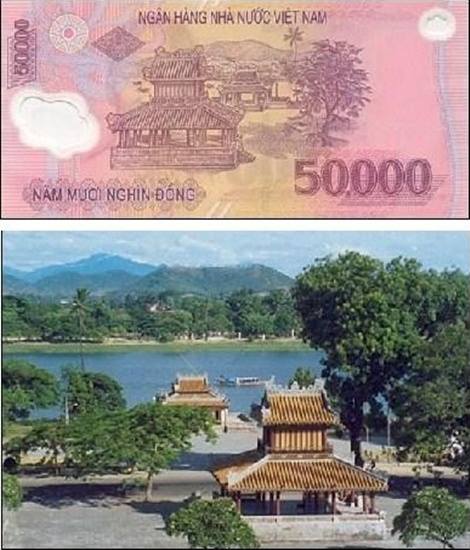 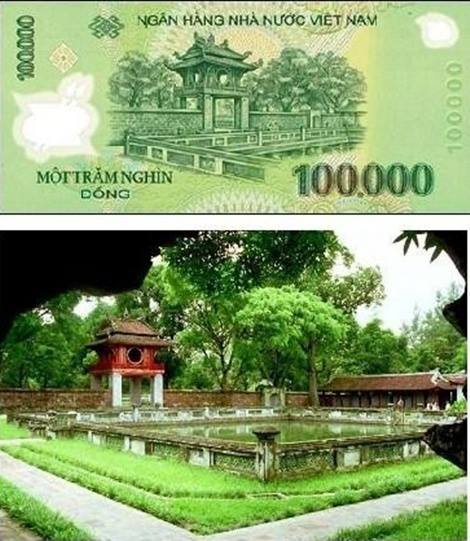 Văn miếu Quốc Tử Giám – Hà Nội
Nghênh Lương Đình – Phu Văn Lâu – Huế
Chùa Cầu – Hội An
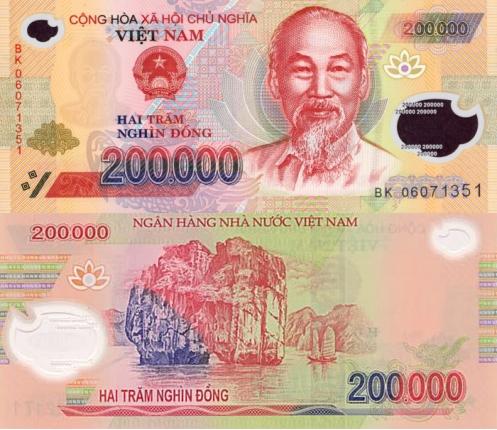 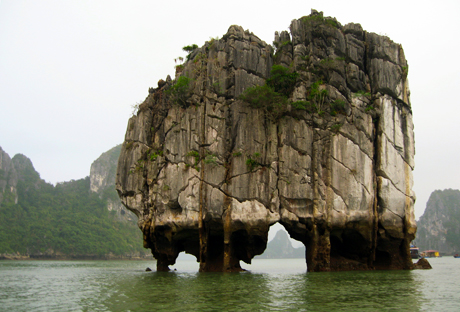 Trên tờ 200.000 đồng là hòn Đỉnh Hương thuộc Vịnh Hạ Long (Quảng Ninh). Phiến đá có hình một lư hương khổng lồ đứng giữa biển khơi như một vật thiêng cúng tế trời đất.
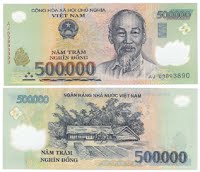 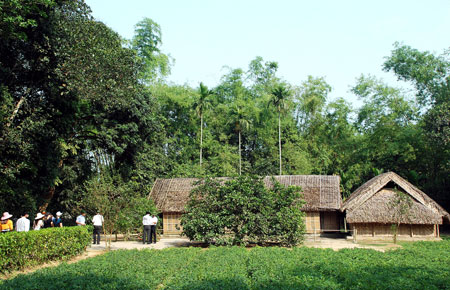 Tờ 500.000 đồng là hình ảnh ngôi nhà tranh 5 gian tại Làng Sen, Nam Đàn, Nghệ An. Đây là quê hương của Chủ tịch Hồ Chí Minh.
Bài 1: Mỗi ví đựng bao nhiêu tiền?
a)
b)
10 000 đồng
20 000 đồng
10 000 đồng
20 000 đồng
50 000 đồng
10 000 đồng
20 000 đồng
10 000 + 20 000 + 50 000 + 10 000 = 90 000 đồng
10 000 + 20 000 + 20 000 = 50 000 đồng
c)
d)
20 000 đồng
50 000 đồng
10 000 đồng
2000 đồng
10 000 đồng
500 đồng
2000 đồng
10 000 đồng
10 000 + 20 000 + 50 000 + 10 000 = 90 000 đồng
14 500 đồng
e)
50 000 đồng
500 đồng
50 000 + 500 + 200 = 50 700 đồng
200 đồng
Bài 2:  Mẹ mua cho Lan một chiếc cặp giá 15 000 đồng và một bộ quần áo mùa hè giá 25 000 đồng. Mẹ đưa cho cô bán hàng 50 000 đồng. Hỏi cô bán hàng phải trả lại mẹ bao nhiêu tiền?
Bài giải 
Số tiền mẹ trả để mua chiếc cặp và bộ quần áo là ;
15000 + 25000 = 40 000 (đồng)
Cô bán hàng phải trả lại cho mẹ số tiền là :
50000 – 40000 = 10000 (đồng)
                                Đáp số: 10000 đồng
Bài 3: Mỗi cuốn vở giá 4 000 đồng. Viết số tiền thích hợp vào ô trống trong bảng:
8000 đồng
12000 đồng
16000 đồng
Bài 4: Viết số thích hợp vào ô trống (theo mẫu):
2
1
1
2
1
1
2
1
1
TOÁN
TIỀN VIỆT NAM
Qua bài học hôm nay các em đã nhận biết được những tờ giấy bạc nào?
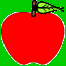 Em sử dụng tiền để làm gì?
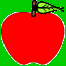 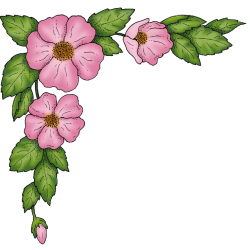 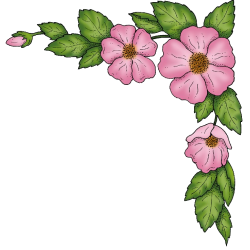 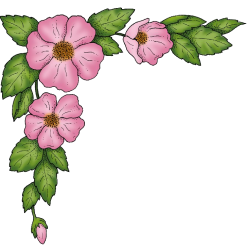 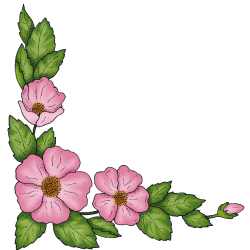